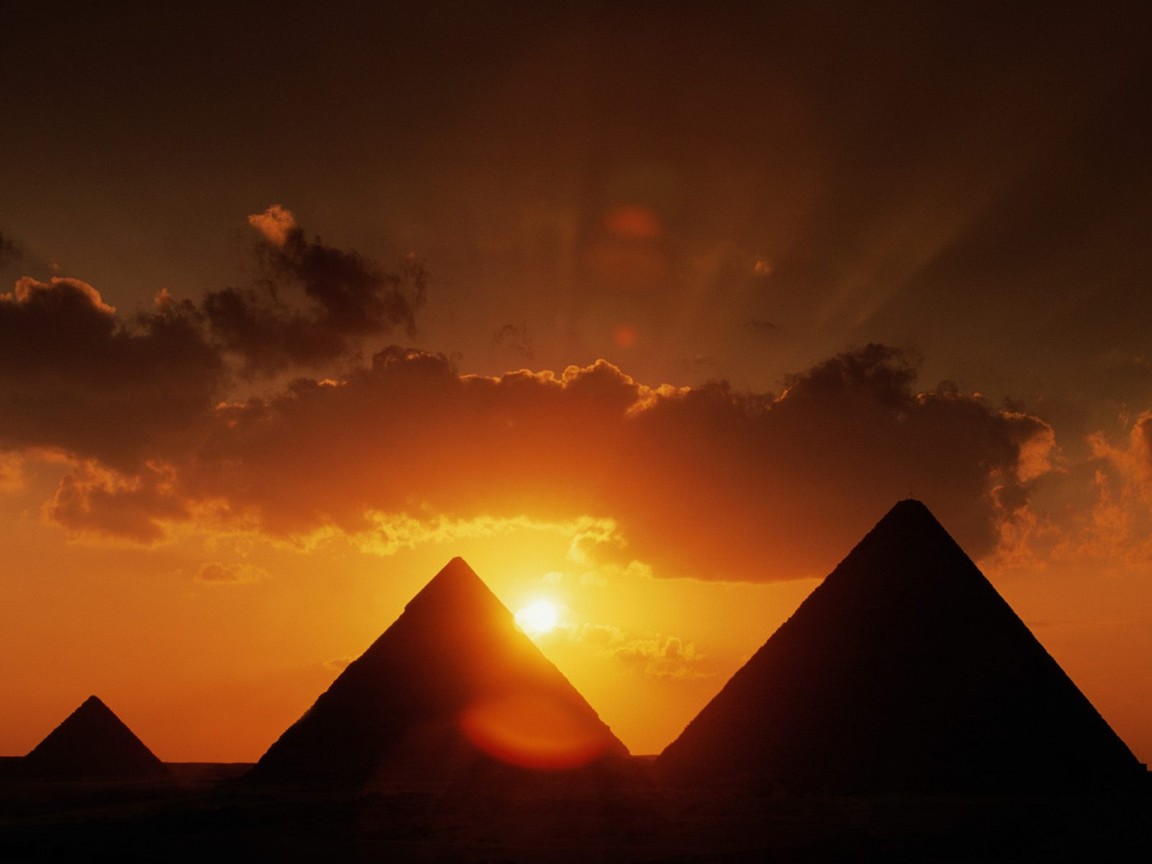 Тайны Великих пирамид
Пирамиды мира                      10  20  30  40  50
  Великие сокровища  мира     10  20  30  40  50
  Полезные ископаемые         10  20  30  40  50
  Минералы  и горные породы
  Тульского края                      10  20  30  40 50 
Великие сооружения мира 10   20    30    40  50
Из чего построена…?          10   20    30   40   50
10В каком тысячелетие и в каком городе была построена пирамида Хеопса?
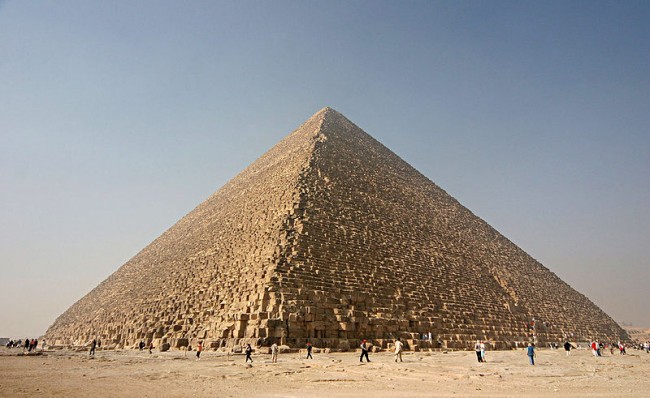 В 3 тысячелетии до н. э., Гизы
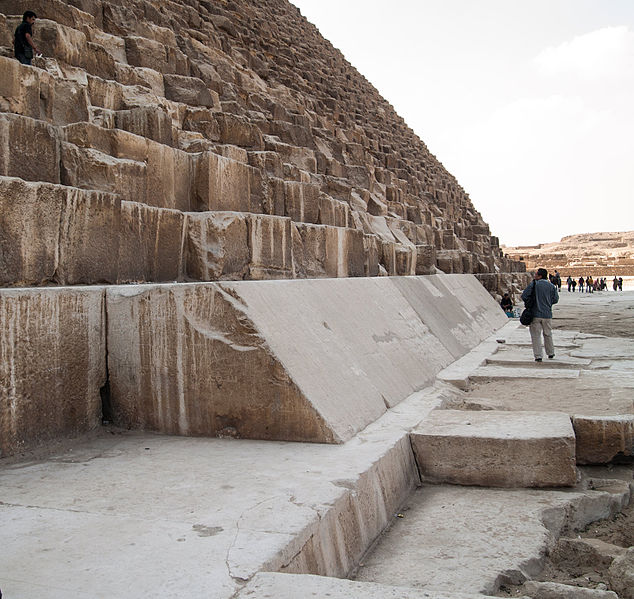 10Из каких материалов построена пирамида Хеопса?
Из блоков известняка, базальта и гранита
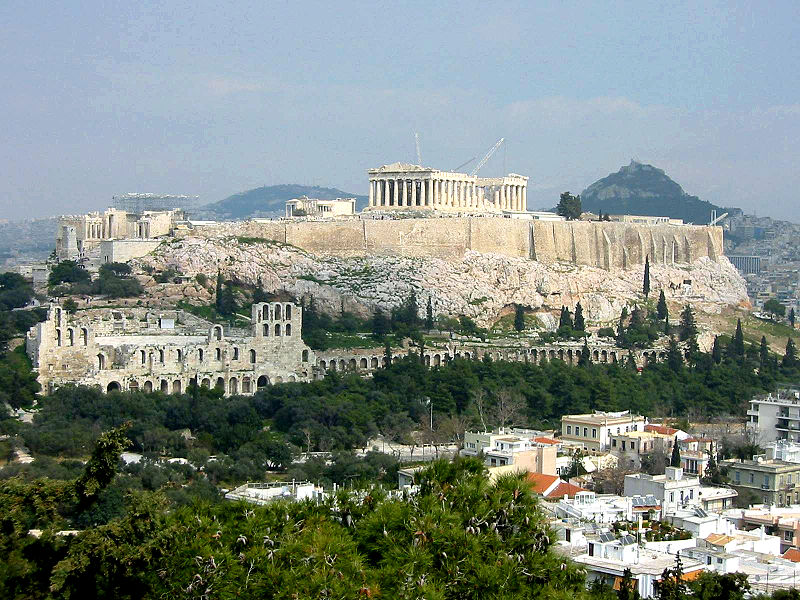 20Назовите самый известный акрополь.
Афинский акрополь.
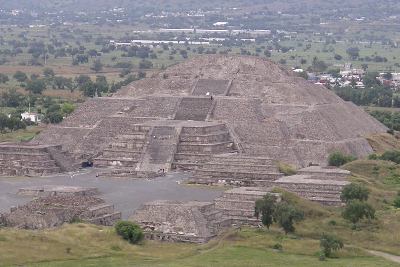 20Где находятся пирамиды Луны и Солнца?
В городе Теотиуакан, Мексика
40Из чего построены пирамиды Солнца и Луны?
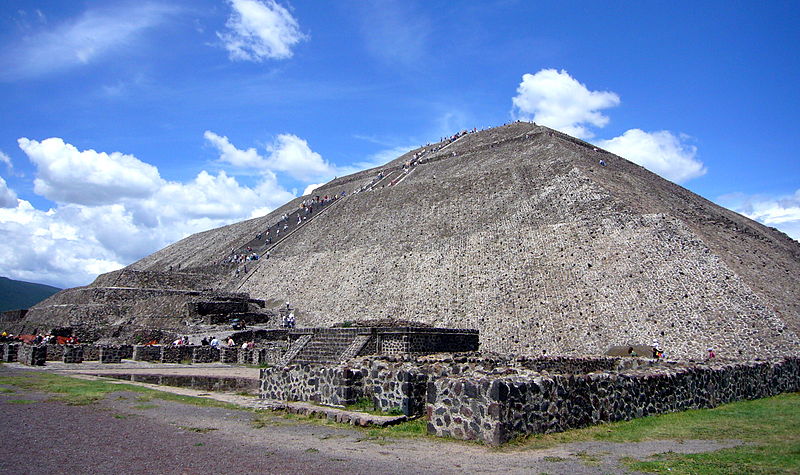 Из булыжника, глины, земли, облицованы камнем.
30Что такое зиккурат? Где их строили?
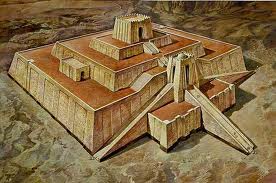 Многоступенчатые храмы в древнем Междуречье
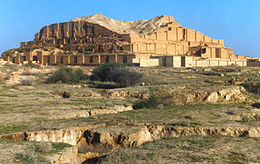 30Какой материал использовали для строительства  зикуратов?
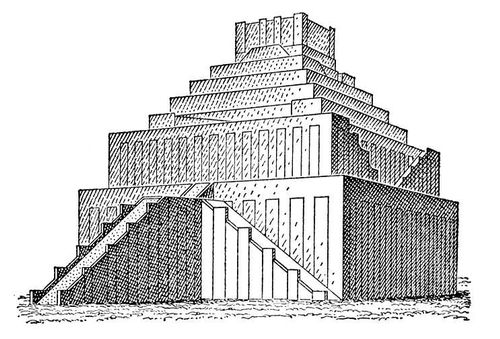 Кирпич, дополнительно укреплённый слоями тростника, снаружи зиккураты облицовывались обожжённым кирпичом.
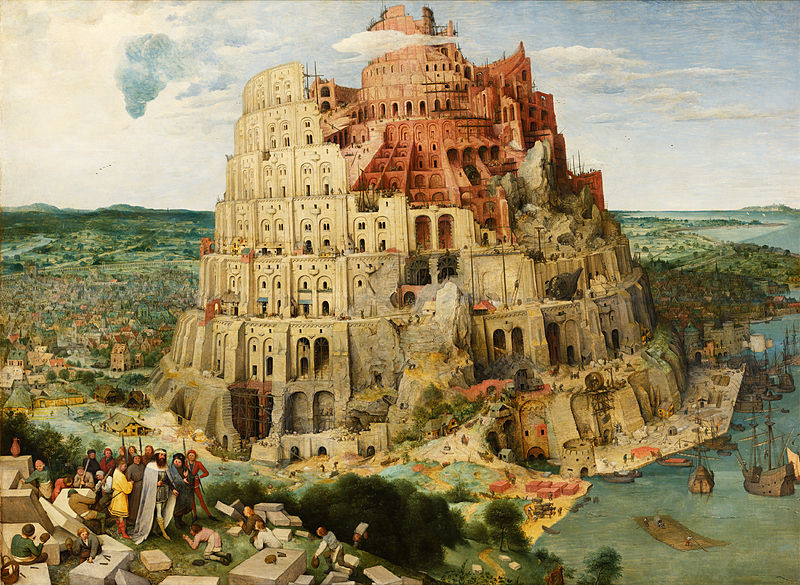 10Назовите самый известный зиккурат.
Вавилонская башня.
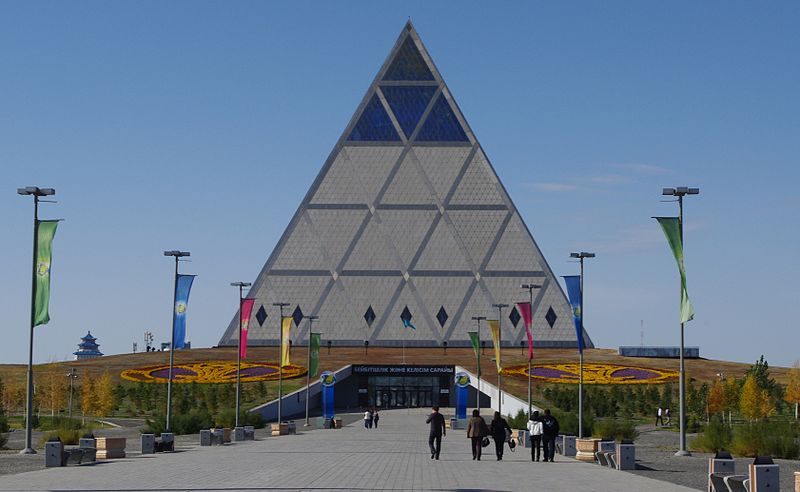 50Назовите последние построенные пирамиды.
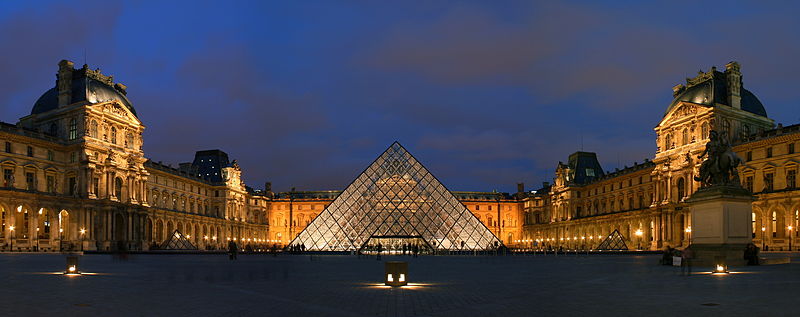 Пирамида Лувра, дворец мира и согласия – Астана, Казахстан.
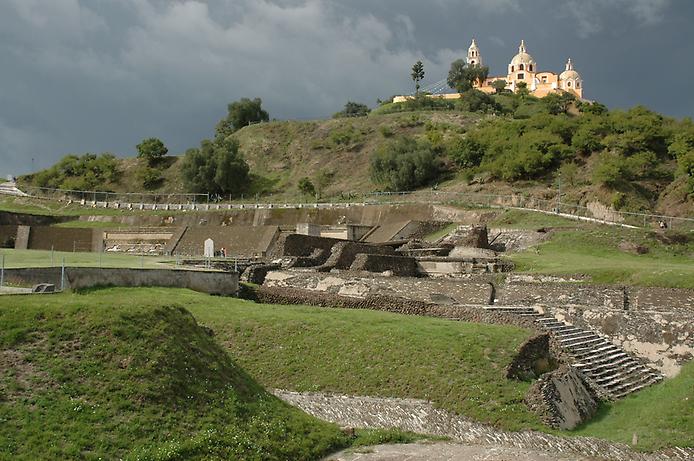 40Назовите самую большую пирамиду по объему.
Великая пирамида Чолулы в Мексике (4.45 миллиона кубических метров).
20Из какого материала делали статуи древние греки?
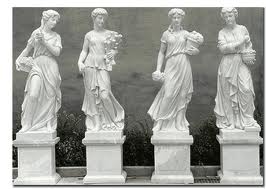 Мрамор, бронза.
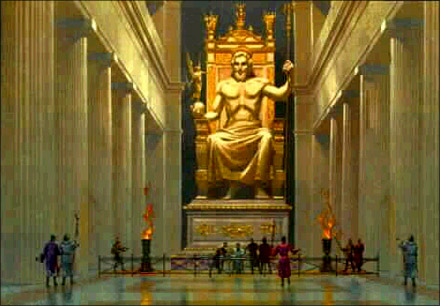 30Самая известная статуя – входила в число 7 чудес света. Из чего сделана?
Статуя Зевса в Олимпии. Сделана из золота и слоновой кости.
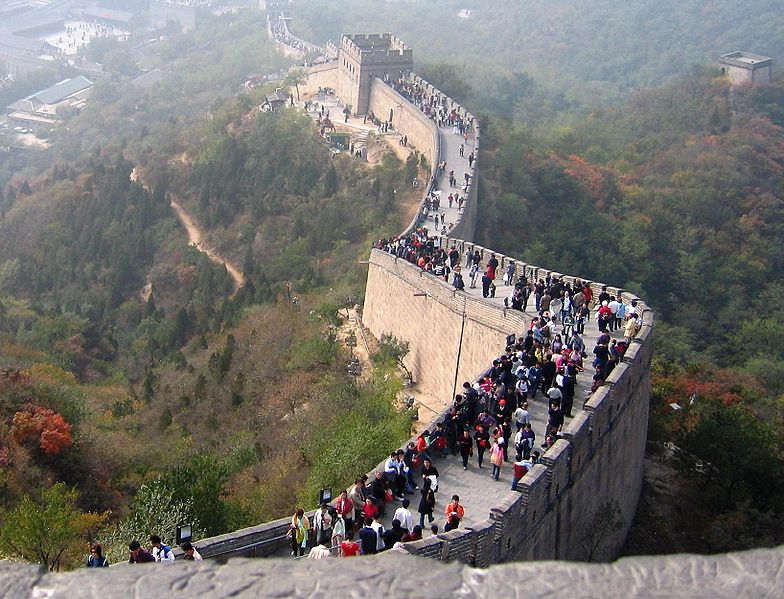 50Какие материалы использовали для строительства Великой Китайской стены?
Кирпича и каменные блоки.
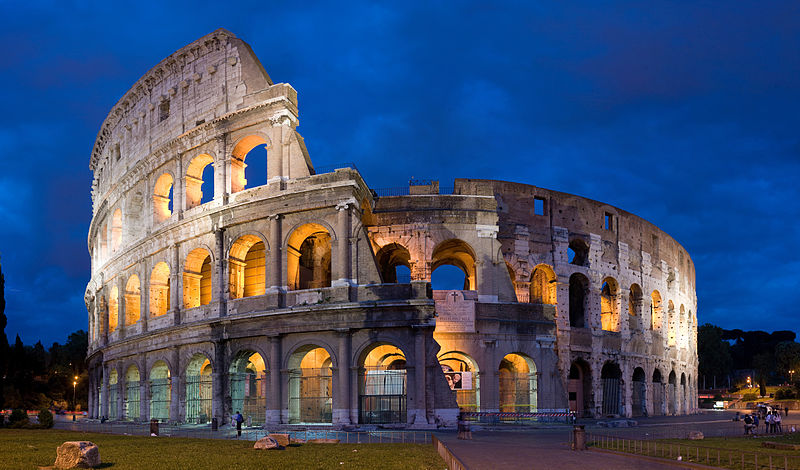 40Где находится Колизей? Из чего он построен?
В Риме, построен Колизей из травертина, туфа и кирпича.
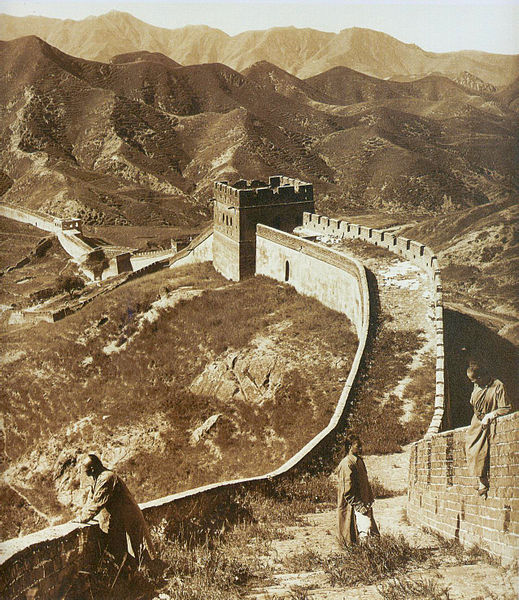 50Когда была построена Великая Китайская стена?
Началось строительство в III веке до н. э.
10 Какие горные породы использовались при строительстве метро?
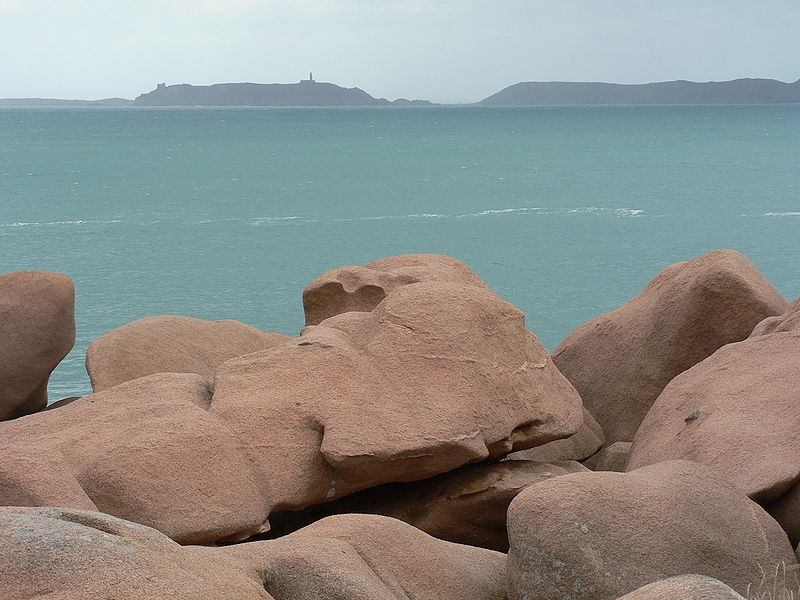 Гранит, мрамор
20Какова наибольшая глубина сверхглубокой скважины ?
14 км – Кольский полуостров
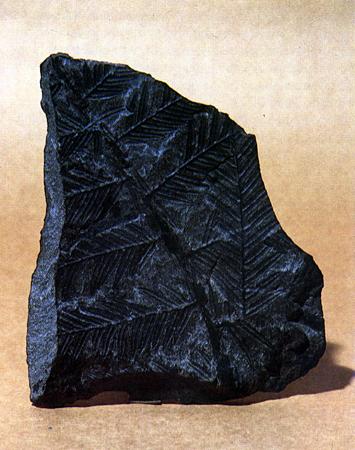 30Именно это полезное ископаемое несет в себе запас энергии древнего Солнца
Каменный уголь
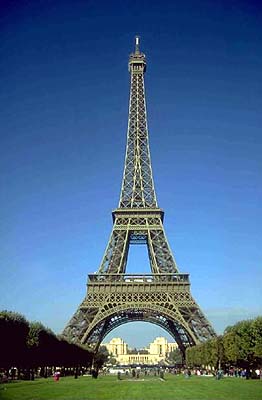 40Самое известное сооружение из рудного полезного ископаемого?
Эйфелева башня
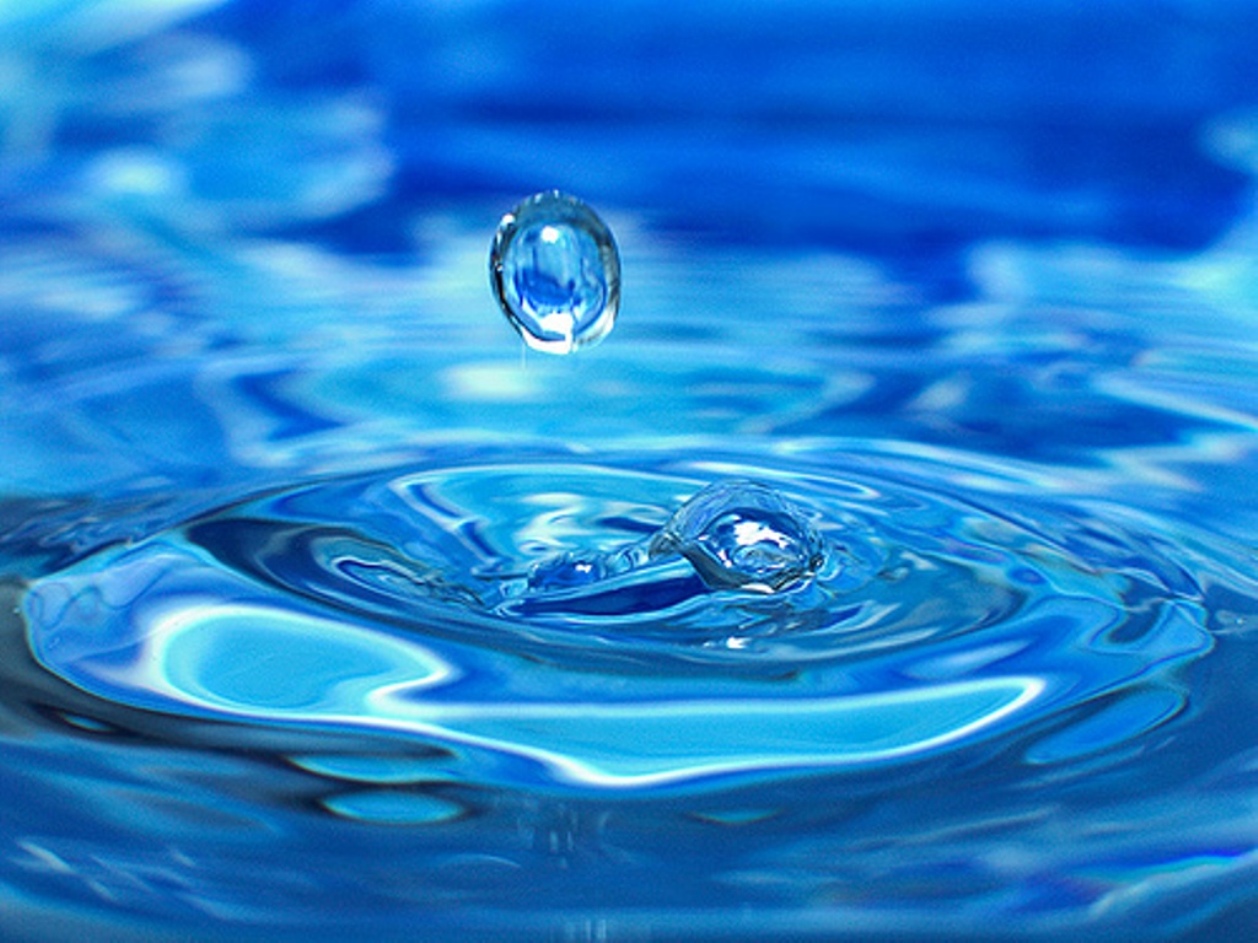 50 Какой минерал самый распространненый в природе?
Вода
10Самые главные железнорудные  ископаемые Тульской области?
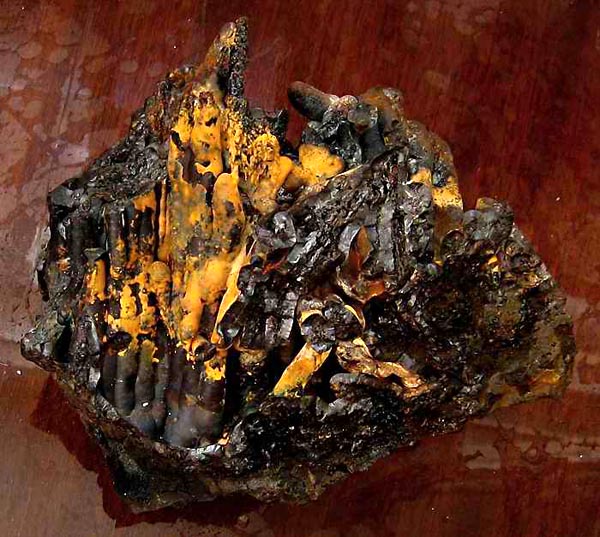 Бурый желязняк
20 В древней Руси этот минерал использовали вместо стекла?
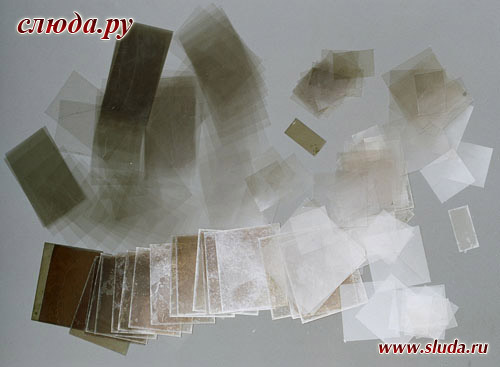 Слюда
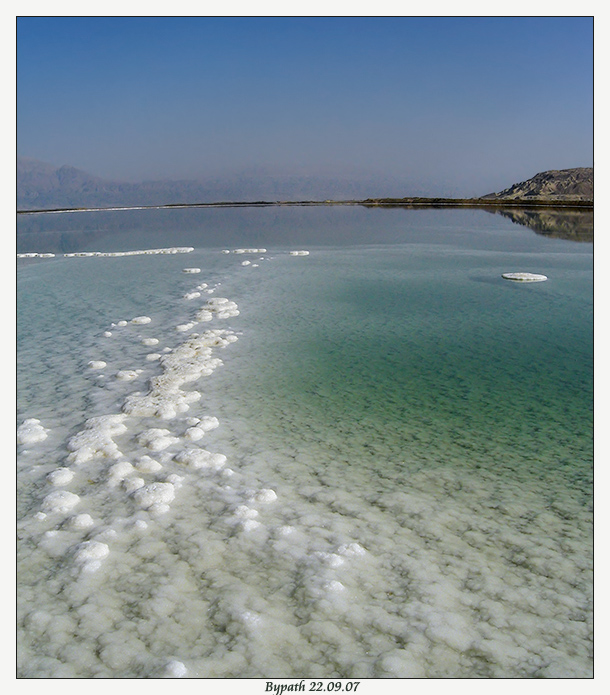 30Высокая концентрация соли в этом море не даст вам утонуть
Мертвое море
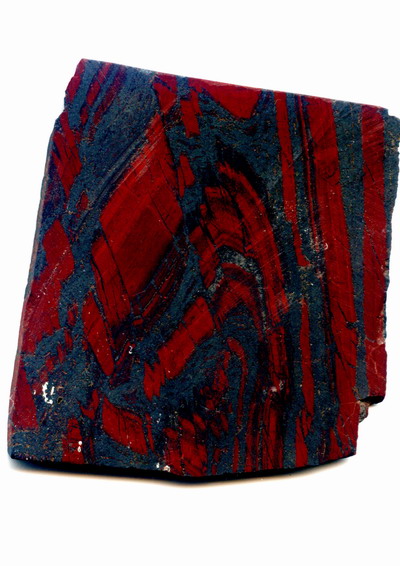 40Из какого полезного ископаемого изготовляют красную краску
Красный железняк или гематит
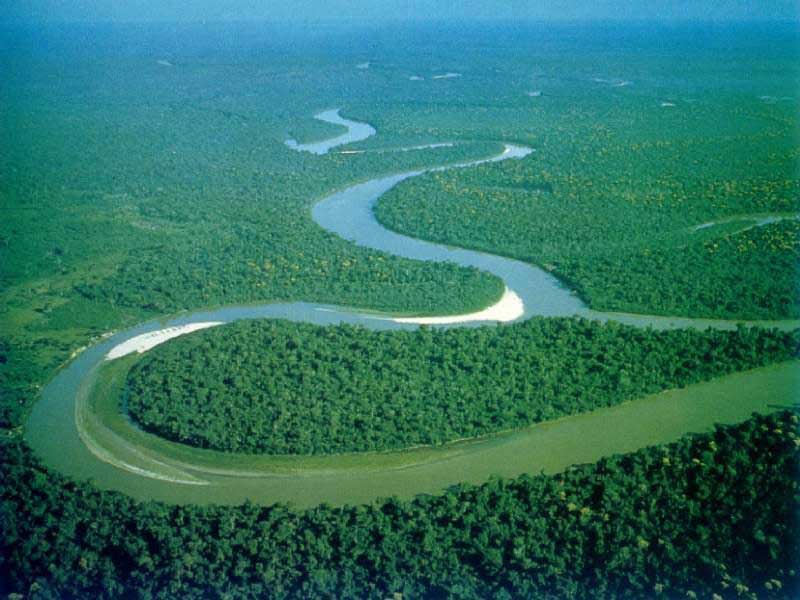 10Эта река имеет самый большой бассейн
Амазонка, 7млн квадратных км
50 Единственное море, границы которого образует не береговая линия, а океанические течения
Саргассово море — область в Атлантическом океане, окруженная несколькими
 обширными течениями, и это — единственное море, у которого нет никакого
 побережья. Оно ограничено на западе Гольфстримом, на севере Североатлантическим 
течением, на востоке Канарским, а на юге — Североатлантическим Экваториальным 
течением. Эта система течений формирует Североатлантическую 
Субтропическую Спираль.
20Без какого полезного ископаемого люди не могли разжечь огонь?
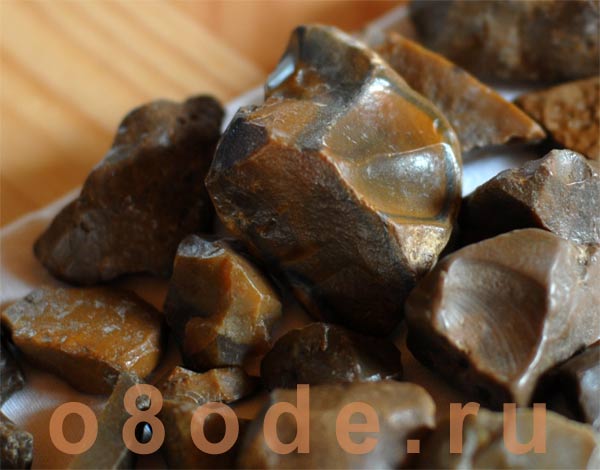 Кремень
30Можно ли на Земле встретить сверчистое железо?
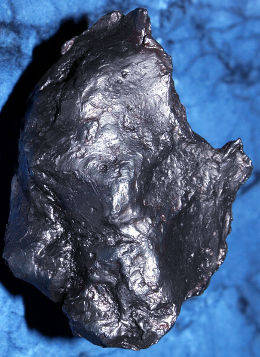 Да, из метеоритных осколков.
40Минерал Тульской области используется и в медицине, и в строительстве?
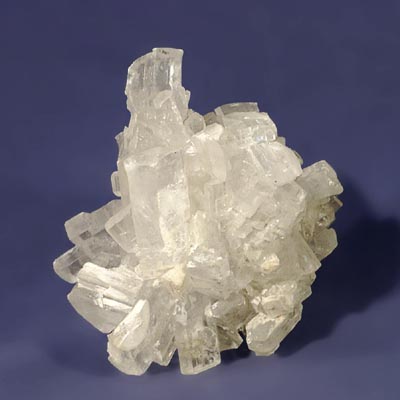 Гипс алебастр, гипс пластинчатый
50 Высокая концетрация этого минерала не даст никому утонуть
Мертвое море, поваренная соль
10Какие украшения и из чего предпочитали фараоны?
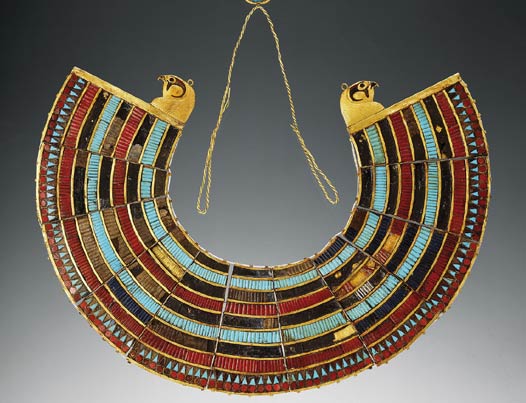 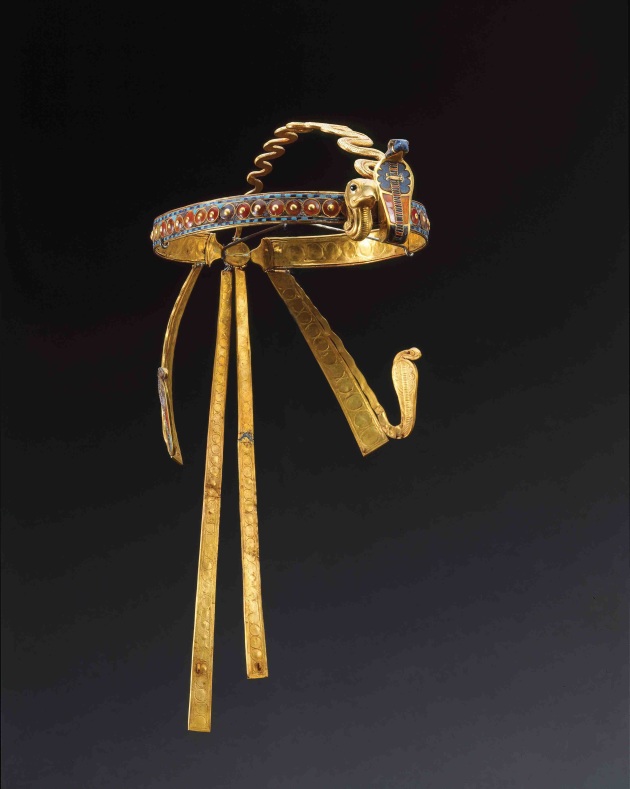 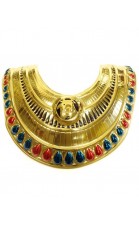 Ожерелья, браслеты из золота
40Добычей этих сокровищ прославился г. Кимберли  в ЮАР?
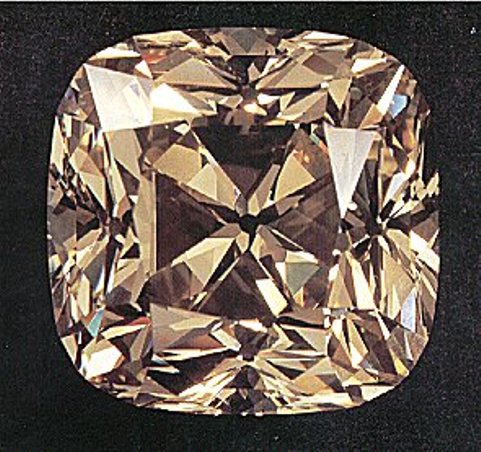 Алмазы
30Какие драгоценные камни украшают шапку Мономаха?
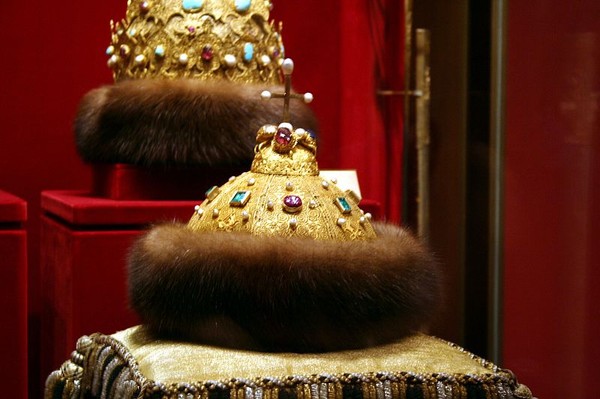 Измруды, жемчуг, рубины
20Из чего были изготовлены первые монеты в Лидии?
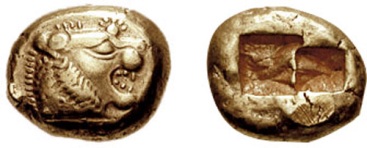 Золота
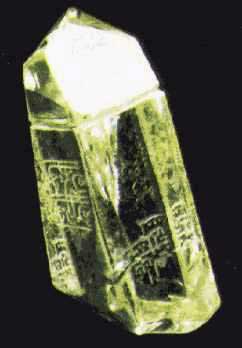 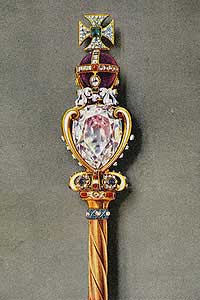 50Назовите самые известные алмазы мира.
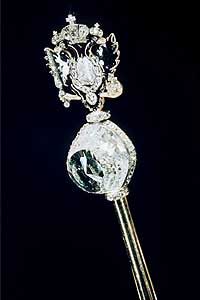 Куллинан, Шах, Орлов
Единственное море, границы которого образует не береговая линия, а океанические течения
Саргассово море — область в Атлантическом океане, окруженная несколькими
 обширными течениями, и это — единственное море, у которого нет никакого
 побережья. Оно ограничено на западе Гольфстримом, на севере Североатлантическим 
течением, на востоке Канарским, а на юге — Североатлантическим Экваториальным 
течением. Эта система течений формирует Североатлантическую 
Субтропическую Спираль.